Lab#7
Quantitative Analysis of antigens by Radial Immunodiffusion
BCH 462 [practical]
Objective:

-To get familiar with radial immunodiffusion.

-To determine the concentration of unknown antigen.
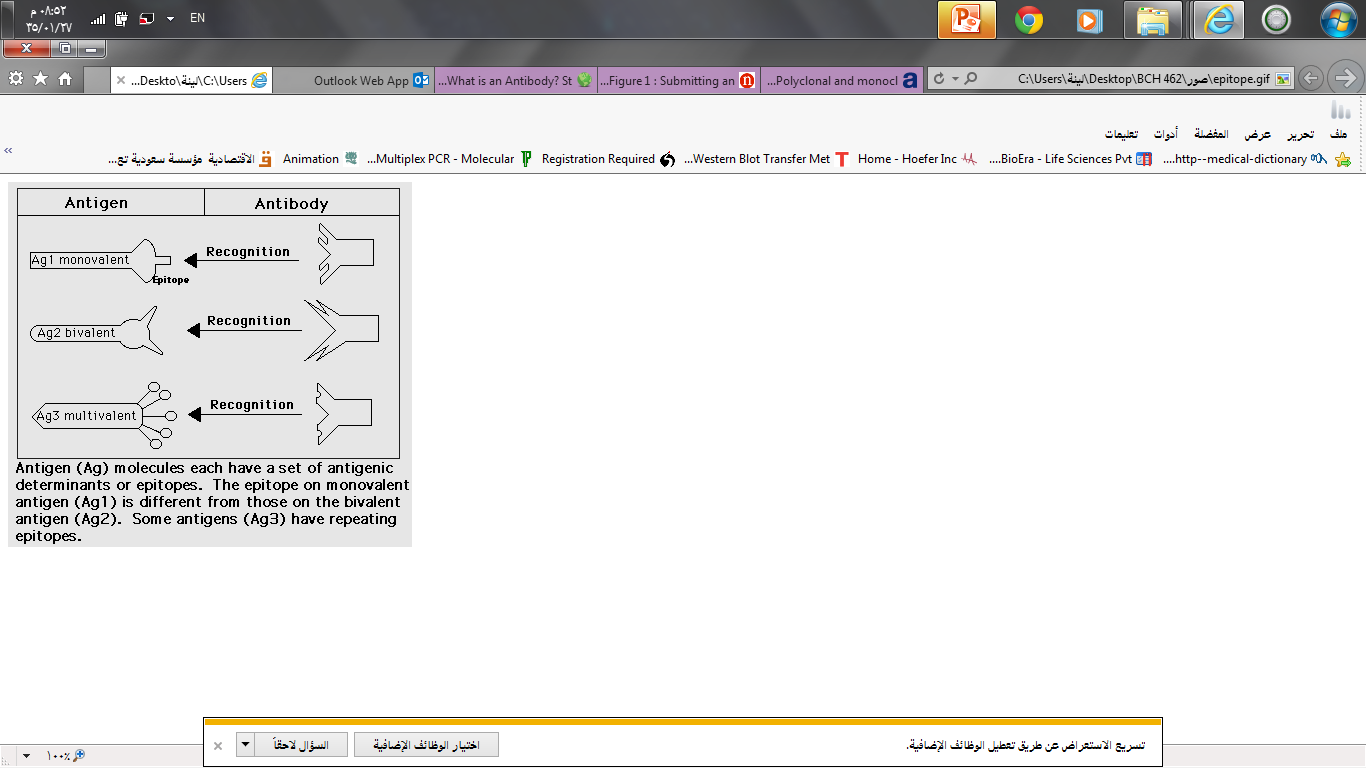 Antigen [Ag] molecules each have a set of antigenic determinants or epitopes.
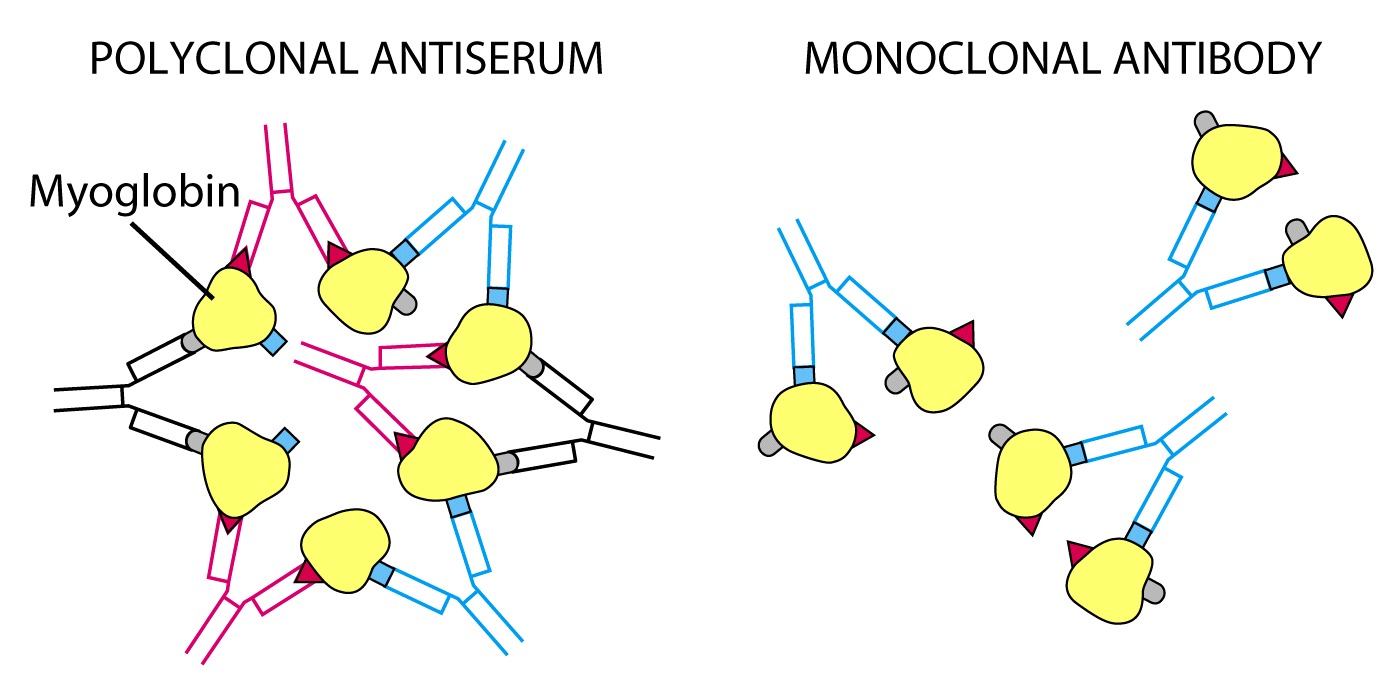 ( no precipitate is formed 
if an Ag contains only a 
single copy of each epitope )
( Lattices or 
large aggregates )
Ag / Ab Precipitation reactions
Polyclonal antibodies can form lattices, or large aggregates. 

However, monoclonal antibody can link only two molecules of antigen and no precipitate is formed.
Immunology/Precipitation Reactions
I- Precipitation in Solution
Bottom Precipitate
Ring Precipitate (Ring Test)
II- Simple Immunodiffusion (ID)
Double ID (Ouchterlony)
Single Radial ID (RID) (Mancini)
III- Electro-Immnodiffusion
Immunoelectrophoresis (IEP)
Immunofixation 
Rocket Electroimmunodiffusion (EID)
Counterimmunoelectrophoresis (CIEP)
Precipitation Reactions:
-Precipitation reactions are based on the interaction of antibodies and antigens. They are based on two soluble reactants that come together to make one insoluble product, the precipitate . 

-These reactions depend on the formation of lattices (cross-links) when antigen and antibody exist in optimal proportions.[ it is known as zone of equivalence and appears to us  as  precipitation].
Precipitation curve
Plots of the amount Ag/Ab complexes precipitated when increasing  Ag concentrations are added to constant  concentration of Ab. It reveals  3 zones:

1. Zone of antibody excess - precipitation is inhibited and antibody not bound to antigen can be detected in the supernatant; 

2. Zone equivalence - maximal  precipitation  in  which  antibody  and antigen  form  large  insoluble  complexes  and  neither  antibody  nor antigen can be detected in the supernatant; 

3. Zone of antigen excess  -  precipitation  is  inhibited & Ag. not  
bound  to Ab. can be detected in the supernatant
-Excess of either component reduces lattice formation and subsequent precipitation.
Precipitation Curve
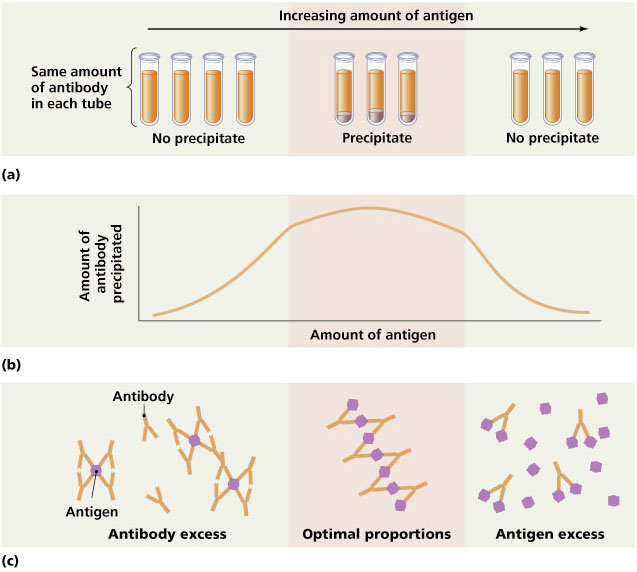 Ring Precipitate (Ring Test)
Bottom Precipitate
Simple Immunodiffusion (ID)

Any technique involving diffusion of antigen or antibody through a semi-solid medium, usually agar or agarose gel, resulting in a precipitin reaction. 

Objective :
to determine the quantity ”concentration” of an antigen.
-It is suitable for routine use in the diagnostic laboratories.
Single Radial ID (Mancini Reaction)
Ab is put into a gel and Ag is put in a well cut into the gel and a precipitin ring formed when Ag diffuses out in all directions.
Double ID (Ouchterlony Reaction)
Both Ab and Ag diffuse from wells into a gel medium
Principle of Single Radial ID (Mancini Reaction)


is an immunodiffusion technique used in immunology to determine the quantity of an antigen by measuring the diameters of circles of precipitin complexes surrounding samples of the antigen that mark the boundary between the antigen, and an antibody fixed in a medium, such as an agar or agarose  gel. The diameters of the circles increase with time as the antigen diffuses into the medium [which containing the fixed antibody], reacts with the antibody, and forms insoluble precipitin complexes [reach the zone of equivalence].
Determination of antigen concentration using radial immunodiffusion:
1. Incorporate of antiserum “antibodies” specific for the antigen of interest,  into molten agarose.  Then pour the mixture in Petri dish.
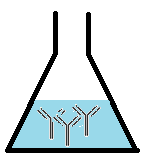 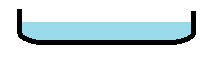 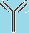 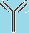 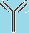 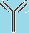 Petri dish containing the uniformly distributed antiserum in the agarose gel.
2- Cut the wells using a gel puncher. Then apply your standard antigen and sample antigen to the wells.
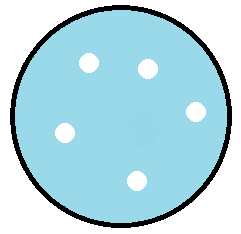 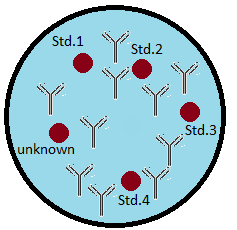 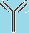 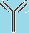 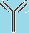 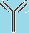 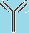 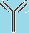 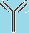 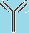 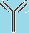 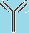 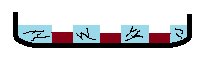 After the sample is added:

- Initially, as the antigen diffuses through  the well, its  concentration is relatively high [So, no precipitation will occur].
 
-However, as antigen diffuses farther and farther from the well, its concentration decrease. 

-when its concentration becomes equivalent to that of the antibody fixed in the gel, 
A ring of antigen-antibody precipitate [ precipitin] is formed. [zone of equivalence]                          

-the greater the initial concentration of antigen in the well, the greater the diameter of the precipitin ring.
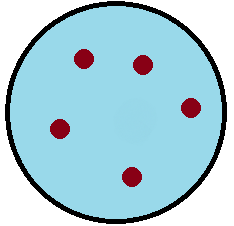 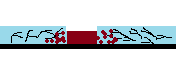 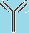 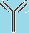 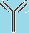 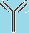 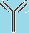 Antigen diffusion through the well radially.
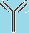 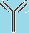 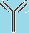 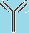 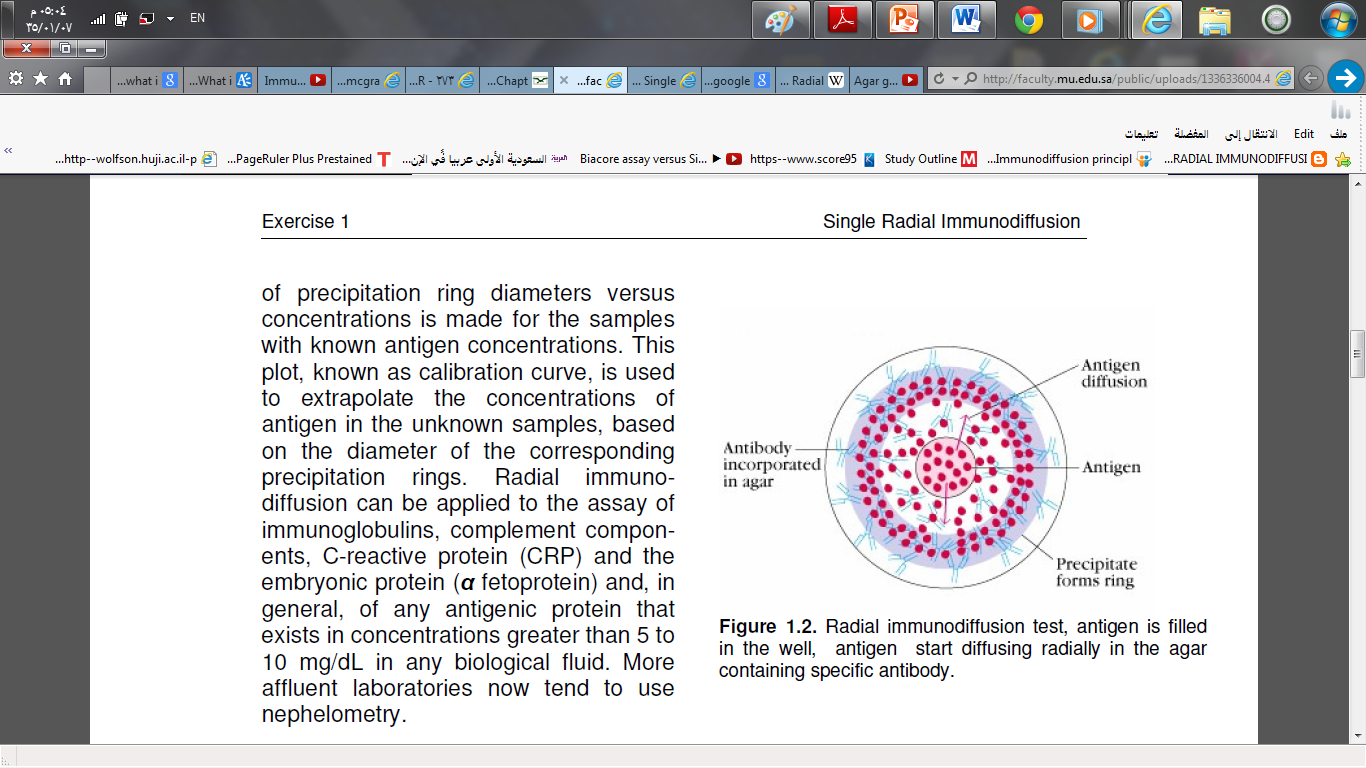 Figure: Radial immunodiffusion test, antigen is filled in the well, antigen start diffusing radially in the gel  containing specific antibody.
3. After 24 to 48 hour, the diameter of  circular precipitates formed around the wells then they are measured.

-By measuring the diameters of the precipitin rings formed by known antigen concentrations “standard antigens concentrations ”, a standard curve can be constructed.

-the  unknown antigen concentration, can then be found by simple interpolation  having measured the diameters of the respective precipitin rings.
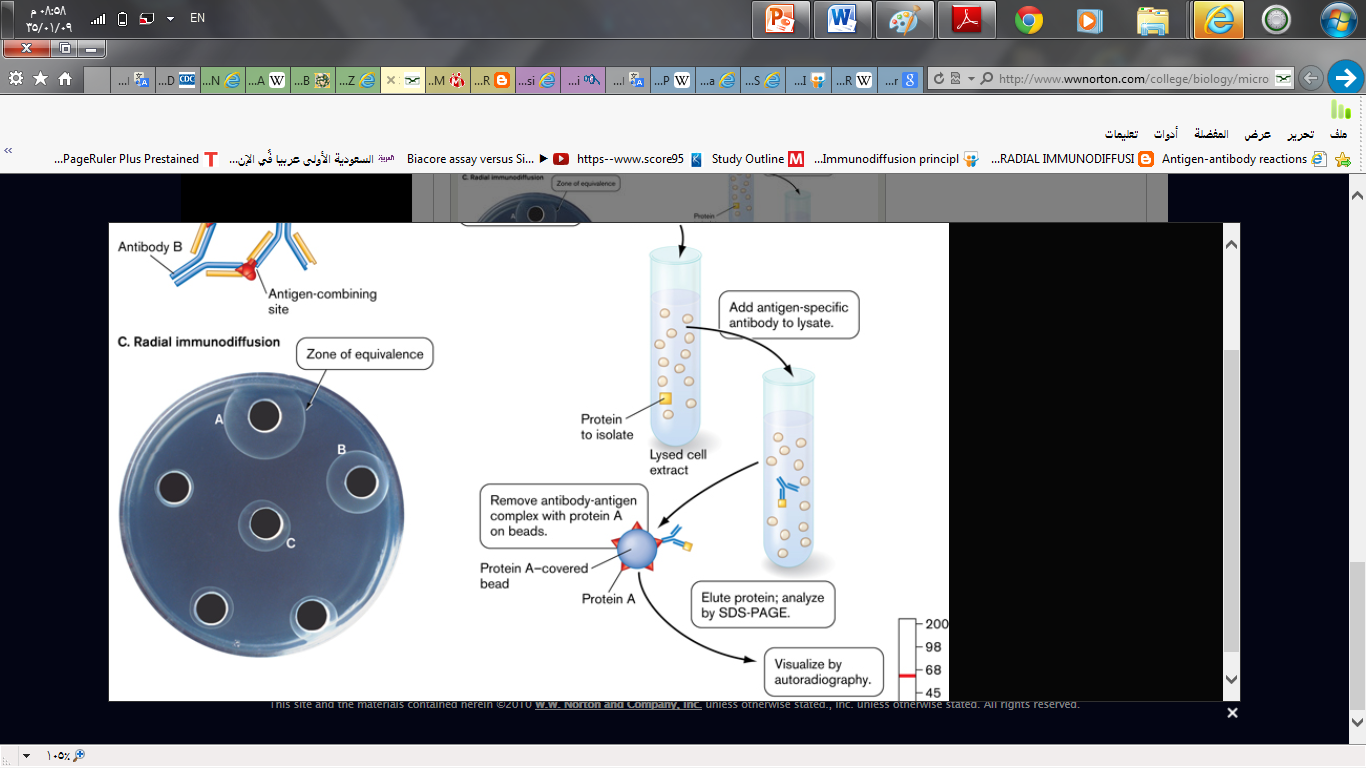 Figure: The precipitin ring is formed around the wells of the samples.
Note that: the diameters of precipitin rings are directly proportional to antigen concentration.
4. A plot of precipitation ring diameters versus concentrations is made for the samples
with known antigen concentrations.
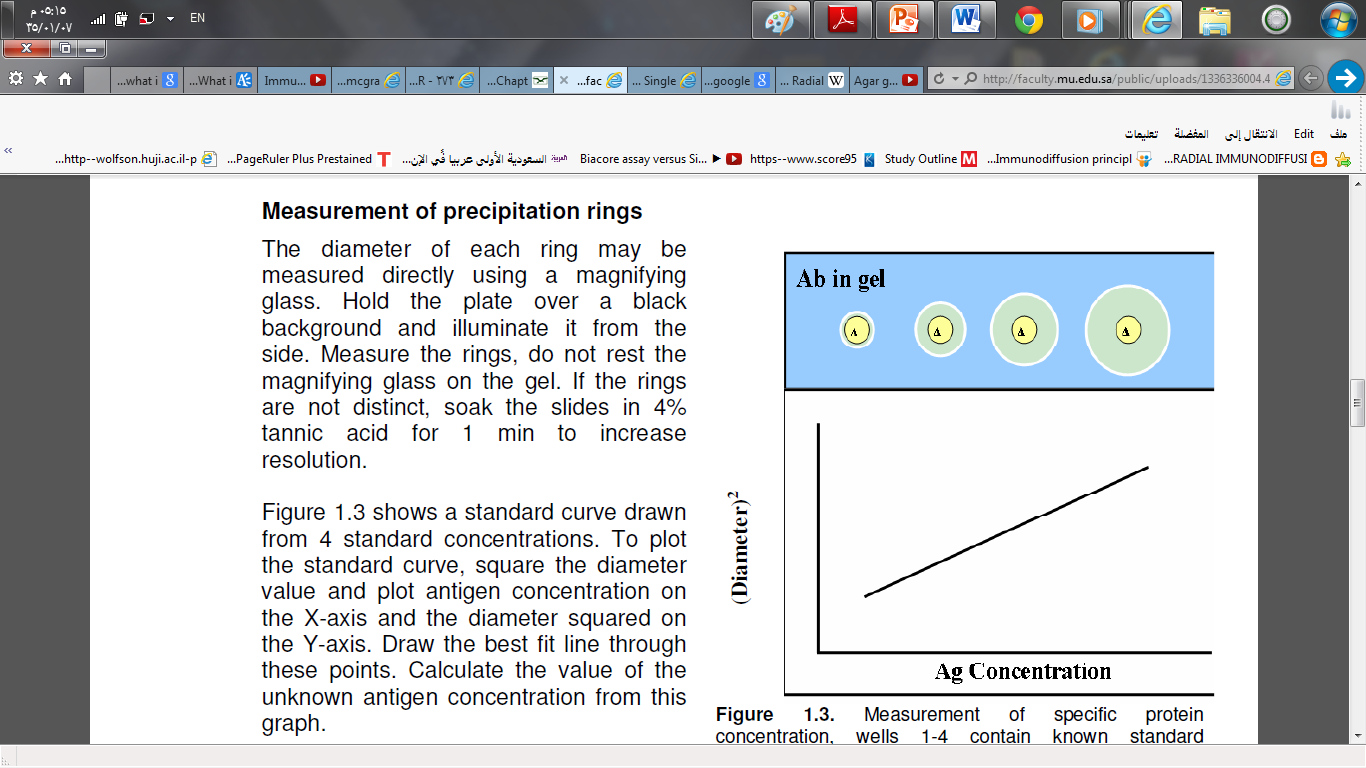 1              2               3                    4
Figure: wells 1-4 contain known standard concentrations of protein under study ”antigen”. 

The graph shows the resulting calibration curve from which, an unknown concentration of the antigen can be determent.
Simple Immunodiffusion Reactions
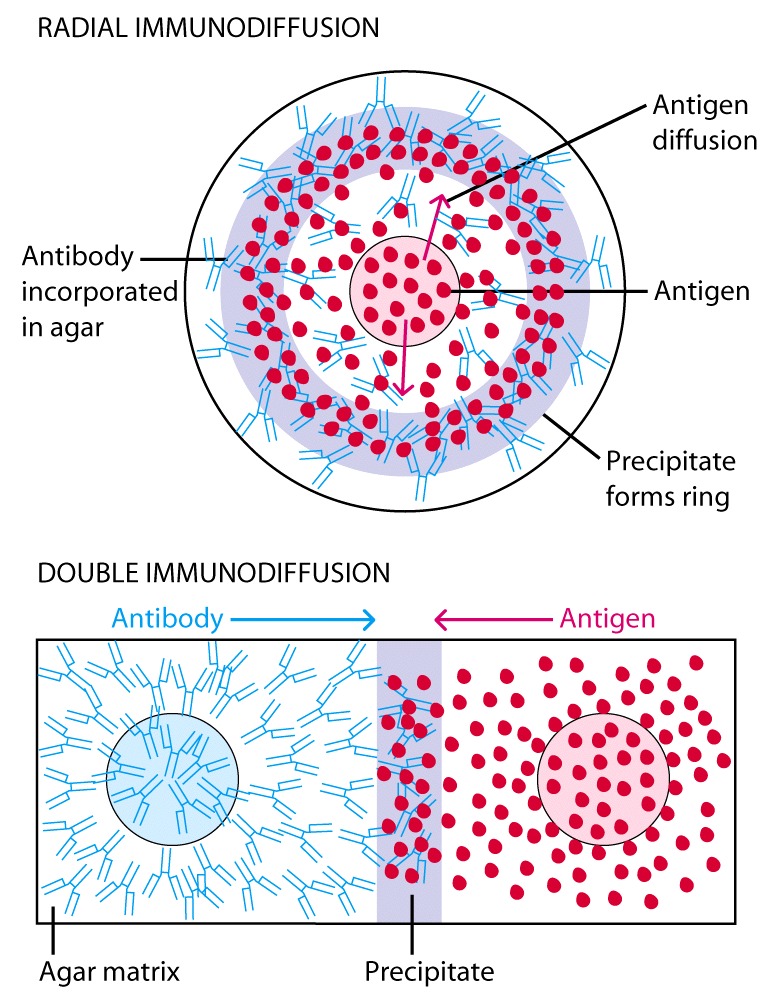 The region of equivalence
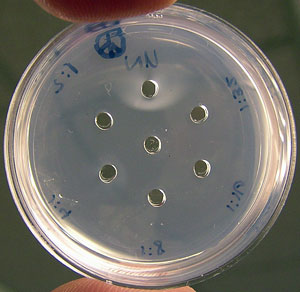 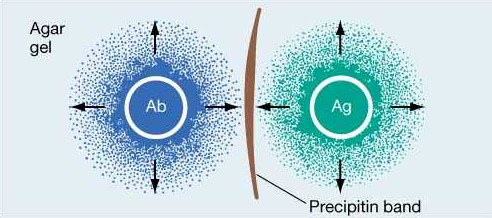 Zone of inhibition [Kirby-Bauer test method]:
Zone of Inhibition test method is designed to test the ability of antimicrobial agents to inhibit the growth of microorganisms over an 18-24 hour period of contact.
Summary of Test: 
-A microbial suspension is spread by a sterile swab, evenly, over the face of a sterile 
agar plate.

-The antimicrobial agent is applied to the center of the agar plate and incubated.

-If substantial antimicrobial activity is present, then a zone of inhibition appears around the test product. The zone of inhibition is simply the area on the agar plate that remains free from microbial growth.

-The size of the zone of inhibition is usually related to the level of antimicrobial activity present in the sample or product - a larger zone of inhibition usually means that the antimicrobial is more potent.
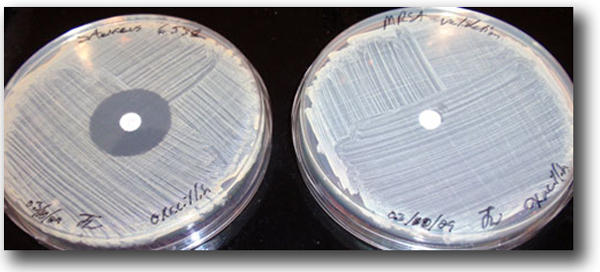 A zone of Inhibition is evident around the oxacillin disk for S. aureus, left, but not for Methicillin-resistant S. aureus (MRSA), right.